PSYCHOLOGIA ZARZĄDZANIA W BIZNESIEDecydowanie
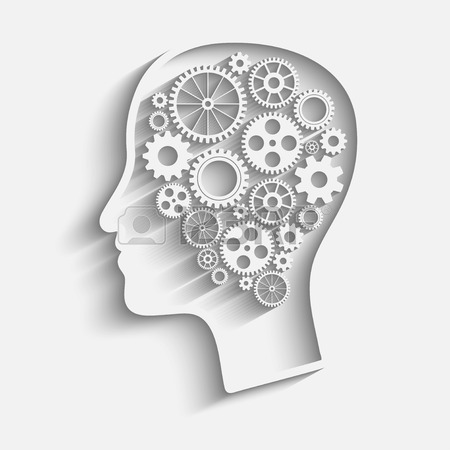 Małgorzata Giełda
Zakład Nauki Administracji UWr
DECYDOWANIE
Zagadnienia wykładu
Psychologia zarządzania – pojęcie i jego interdyscyplinarność
Dlaczego o decydowaniu
Pojęcie decyzji i decydowania
Typologia decyzji z uwzględnieniem aspektu psychologicznego
Myślenie grupowe
Eksperyment Ascha (konformizm)
PSYCHOLOGIA ZARZĄDZANIA
Pojęcie psychologii zarządzania

„Psychologia w zarządzaniu zajmuje się 
prawidłowościami i uwarunkowaniami 
szeroko rozumianego zachowania człowieka w organizacji, 
a w szczególności przywództwem zmierzającym do 
zapewnienia pracownikom harmonijnej realizacji 
celów własnego rozwoju i celów organizacji, 
a także celów zmierzających do tworzenia określonych wartości.”
PSYCHOLOGIA ZARZĄDZANIA
Interdyscyplinarność psychologii zarządzania

Psychologia zarządzania w biznesie czerpie wiedzę z wielu dziedzin, np.:
ergonomia
psychologia pracy
psychologia biznesu
organizacja i zarządzanie
prawo
ekonomia
socjologia
przedmiot konkretnego biznesu
Pojęcia decydowania i decyzji
DLACZEGO O DECYDOWANIU
DECYDOWANIE A KIEROWANIE (ZARZĄDZANIE)
  
Decydowanie i kierowanie
Z teoretycznego i praktycznego punktu widzenia związek ten nie jest wcale oczywisty. 
Można sądzić, że decydowanie jest jedną z funkcji kierowniczych. 
 

Osobiście podzielam pogląd, że decydowanie:
(1) nie jest odrębną funkcją kierowniczą, 
(2) lecz sposobem realizacji funkcji kierowniczych.
Pojęcia decydowania i decyzji
DLACZEGO O DECYDOWANIU
Ad. 1. Decydowanie jest odrębną funkcją kierowniczą
Henry Mintzberg – Decydowanie to funkcja kierownicza
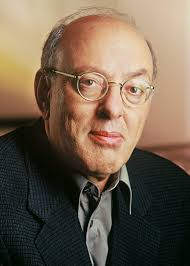 Pojęcia decydowania i decyzji
DLACZEGO O DECYDOWANIU
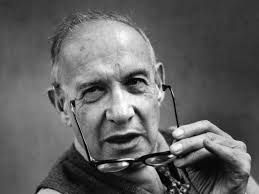 Ad. 2. Decydowanie jest sposobem realizacji funkcji kierowniczych
 
Peter F. Drucker 
Cokolwiek robi kierownik, robi to przez podejmowanie decyzji.

Victor H. Vroom 
Wszyscy kierownicy są decydentami.

Andrzej M. Zawiślak 
Istotą zarządzania jest permanentny proces podejmowania decyzji.
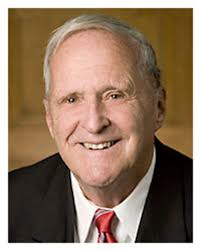 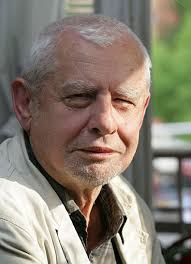 Decydowanie jest wspólnym mianownikiem kierowania (funkcji kierowniczych):

planowanie+organizowanie+motywowanie+kontrolowanie+koordynowanie 
d  e   c   y   d   o   w   a   n   i   e
POJĘCIE DECYZJI I DECYDOWANIA
Wybór – Jan Zieleniewski
Trudności w zdefiniowaniu pojęcia decydowanie:
wielość definicji decydowania,
zwracają uwagę na różne kryteria.
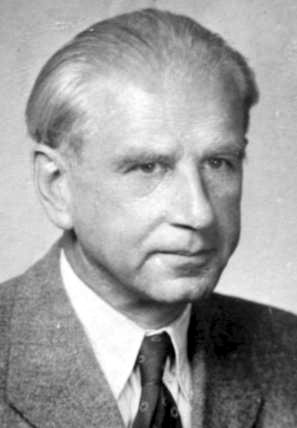 Decydowanie jest związane z wyborem

Wybieranie jest to dawanie z jakiegoś względu pierwszeństwa jednemu elementowi zbioru przed innymi (tzw. wybór zwykły).
Jan Zieleniewski 
(1901-1973)
POJĘCIE DECYZJI I DECYDOWANIA
Wybór i decydowanie – Jan Zieleniewski
WYBÓR
ZWYKŁY WYBÓR					DECYDOWANIE
(wybieranie zwykłe)				    (wybieranie decyzyjne)
jest to dokonywanie nielosowego wyboru w działaniu
szczególny przypadek wybierania
jest to dawanie z jakiegoś względu pierwszeństwa jednemu elementowi zbioru przed innymi.
Pojęcia decydowania i decyzji
POJĘCIE DECYZJI I DECYDOWANIA
Decydowanie – Jan Zieleniewski
Decydowanie jest to dokonywanie nielosowego wyboru w działaniu.  

Cechy specjalne decydowania:
 (wybieranie) nielosowe 
 (wybieranie) w działaniu

Nielosowe = 	uzasadnione, racjonalne, świadome,
		oparte na dostępnej wiedzy.

DZIAŁANIE			WYBÓR KIERUNKU DALSZEGO 				POSTĘPOWANIA (DZIAŁANIA)
POJĘCIE DECYZJI I DECYDOWANIA
Działanie
DZIAŁANIE jest to dowolne zachowanie się, zmierzające do osiągnięcia celu, które może polegać na wykonaniu czegoś lub wstrzymaniu się od czegoś. (Jan Zieleniewski)
WYKONANIE CZEGOŚ
ZACHOWANIE		CEL
					WSTRZYMANIE SIĘ 
					OD CZEGOŚ
POJĘCIE DECYZJI I DECYDOWANIA
Działanie
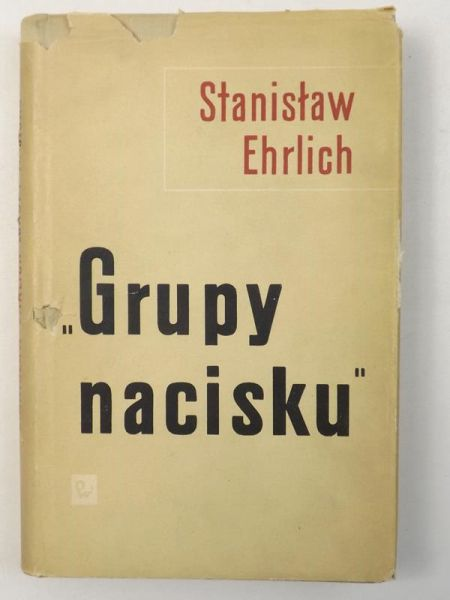 Nie istnieje wyłączna aktywność i wyłączna bezczynność człowieka.
 

„Człowiek zawsze gdy coś robi, jednocześnie czegoś innego nie robi, i w ten sposób także wpływa na rzeczywistość. Nie wycinając lasów na stokach gór, człowiek przeciwdziała erozji gleby”.
Stanisław Ehrlich 
(1907-1997)
POJĘCIE DECYZJI I DECYDOWANIA
Działanie
DECYZJA O NIC NIEROBIENIU
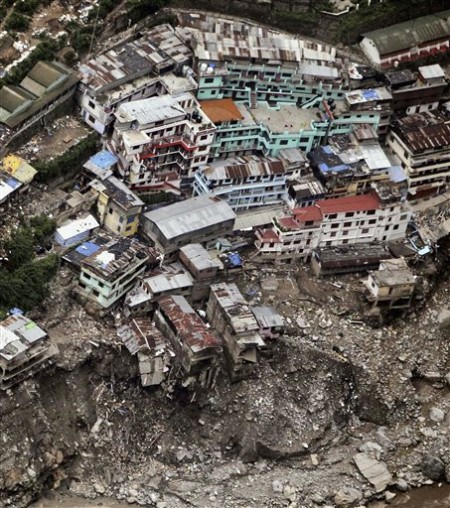 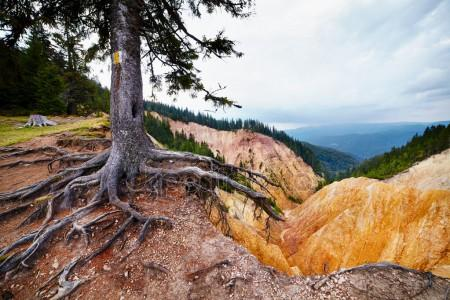 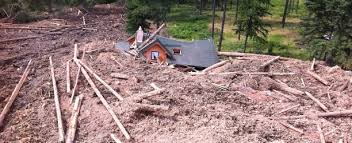 Jedna z maksym prawniczych głosi:
Et non facere facere est – powstrzymywanie się od działania jest działaniem.
Pojęcia decydowania i decyzji
POJĘCIE DECYZJI I DECYDOWANIA
Decyzja
DECYZJA
1. 	jest to akt świadomego i nielosowego wyboru
	jednego z rozpoznanych i uznanych za  dopuszczalne
 	kierunków przyszłego działania.

2. 	to wynik procesu decydowania.
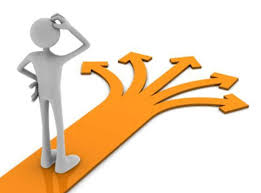 Pojęcia decydowania i decyzji
POJĘCIE DECYZJI I DECYDOWANIA
Decyzja kierownicza
DECYZJE KIEROWNICZE 

to najbardziej doniosła kategoria decyzji 
dla praktyki i teorii zarządzania.
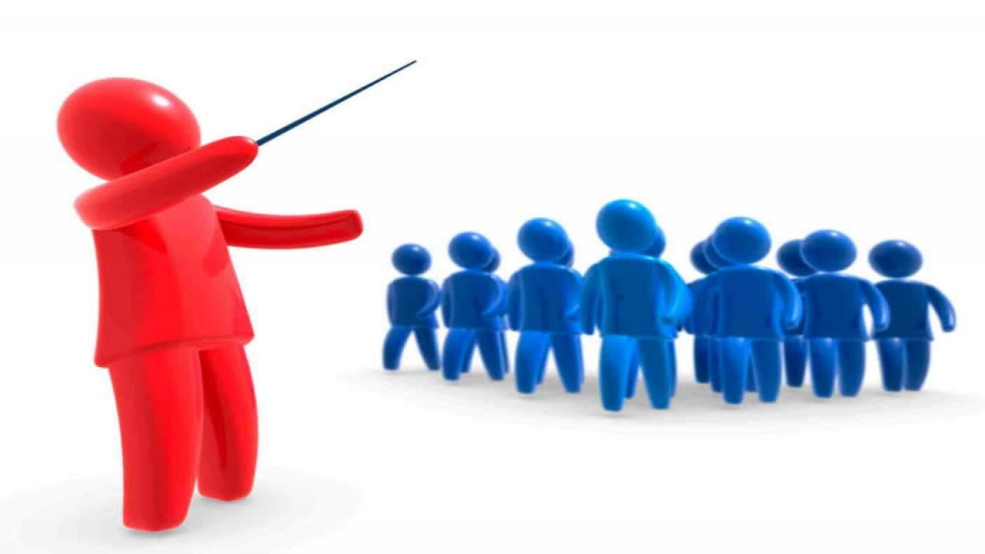 Cechy charakterystyczne:

są związane z realizacją podstawowych funkcji kierowniczych 
(planowania, organizowania, rozkazywania, koordynowania, kontrolowania)

są decyzjami w sprawie celów i sposobów działania 
decydenta oraz innych osób 
(tzw. dwuszczeblowość decyzji kierowniczych)
Pojęcia decydowania i decyzji
TYPOLOGIA DECYZJI KIEROWNICZYCH
(wybór)
Typologia decyzji pozwala 
lepiej zrozumieć 
pojęcia decydowania i decyzji, 
oraz dostrzec 
ich aspekt psychologiczny.
Pojęcia decydowania i decyzji
TYPOLOGIA DECYZJI KIEROWNICZYCH
(wybór)
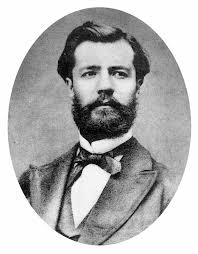 WEDŁUG FUNKCJI KIEROWNICZYCH 

decyzje związane z funkcją 	planowania
decyzje związane z funkcją 	organizowania
decyzje związane z funkcją 	rozkazywania*
decyzje związane z funkcją 	koordynowania
decyzje związane z funkcją 	kontrolowania
Henri Fayol
(1841-1925)
* Z czasem następuje zmiana określenia: 
rozkazywanie		przewodzenie i / lub motywowanie.
Pojęcia decydowania i decyzji
TYPOLOGIA DECYZJI KIEROWNICZYCH
(wybór)
WEDŁUG OKOLICZNOŚCI

decyzje podejmowane dobrowolnie w celu skorzystania z okazji jaka się nadarza,
decyzje problemowe (dot. problemów przyszłych i już trwających),
decyzje kryzysowe.
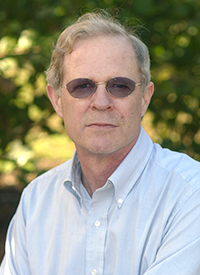 David B. Gleicher: 

„Okazja to coś, co stwarza szansę przekroczenia celów organizacji, 
a problem to coś, co zagraża zdolności osiągnięcia jej celów”.
Pojęcia decydowania i decyzji
TYPOLOGIA DECYZJI KIEROWNICZYCH
(wybór)
WEDŁUG STOPNIA POINFORMOWANIA DECYDENTA

decyzje podejmowane w warunkach pewności,
decyzje podejmowane w warunkach ryzyka,
decyzje podejmowane w warunkach niepewności.
STAN PEWNOŚCI
Decydent wie jakie są możliwości wyboru i jakie towarzyszą im warunki.
STAN RYZYKA
Decydent zna lub może szacować możliwości wyboru i potencjalne warunki (prawdopodobieństwo).
STAN NIEPEWNOŚCI
Decydent nie zna wszystkich (większości) możliwości wyboru i warunków z nimi związanych
Pojęcia decydowania i decyzji
TYPOLOGIA DECYZJI KIEROWNICZYCH
(wybór)
WEDŁUG STOPNIA POINFORMOWANIA DECYDENTA
PODEJMOWANIE DECYZJI W WARUNKACH
PEWNOŚCI
RYZYKA
NIEPEWNOŚCI
POZIOM NIEJASNOŚCI I NIEBEZPIECZEŃSTWO PODJĘCIA ZŁEJ DECYZJI
NISKIE 			   UMIARKOWANE 			WYSOKIE
Pojęcia decydowania i decyzji
POJĘCIE DECYZJI I DECYDOWANIA
Typologia decyzji kierowniczych
WEDŁUG STOPNIA TRUDNOŚCI SYTUACJI DECYZYJNEJ

decyzje podejmowane w sytuacjach normalnych
decyzje podejmowane w sytuacjach trudnych/ stresowych
	
Często najlepszą decyzją w sytuacjach trudnych jest 
opóźnienie dokonania wyboru.

Anglicy mawiają: Jeżeli masz problem, to prześpij się z nim.
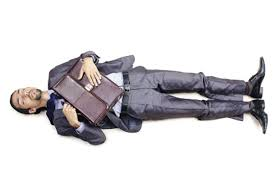 Pojęcia decydowania i decyzji
POJĘCIE DECYZJI I DECYDOWANIA
Typologia decyzji kierowniczych
WEDŁUG STRUKTURY PODMIOTU PODEJMUJĄCEGO DECYZJĘ
decyzje jednoosobowe
decyzje grupowe (kolegialne)
 
Cechy charakterystyczne kolegialnego podejmowania decyzji: 
wszyscy członkowie grupy pamiętają o (uzgodnionych) celach decyzji
każdy z członków grupy uczestniczy w procesie dokonywania wyboru
wszystkie istotne informacje są dostępne dla każdego z członków grupy
pogląd (głos) każdego z członków grupy ma taką samą wagę
ostateczny wybór następuje w drodze głosowania
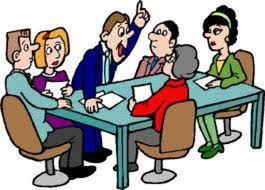 Pojęcia decydowania i decyzji
POJĘCIE DECYZJI I DECYDOWANIA
Typologia decyzji kierowniczych
Pojęcia decydowania i decyzji
POJĘCIE DECYZJI I DECYDOWANIA
Typologia decyzji kierowniczych
Pojęcia decydowania i decyzji
POJĘCIE DECYZJI I DECYDOWANIA
Typologia decyzji kierowniczych
Wady kolegialnego systemu podejmowania decyzji:
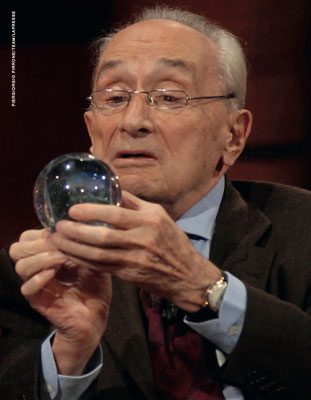 Giovanni Sartori (1924-2017):
W praktyce komitetowe modus decidendi to nie reguła większości, lecz dążenie do jednomyślnych uzgodnień przy pomocy mechanizmu odroczonej wzajemnej kompensaty.
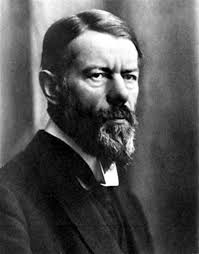 Max Weber (1864-1920):
Kolegialnemu podejmowaniu decyzji właściwe są konieczność kompromisu między różnymi opiniami i zmieniające się większości, co przesądza o wyższości zarządzania monokratycznego nad kolegialnym
GRUPOWE MYŚLENIE
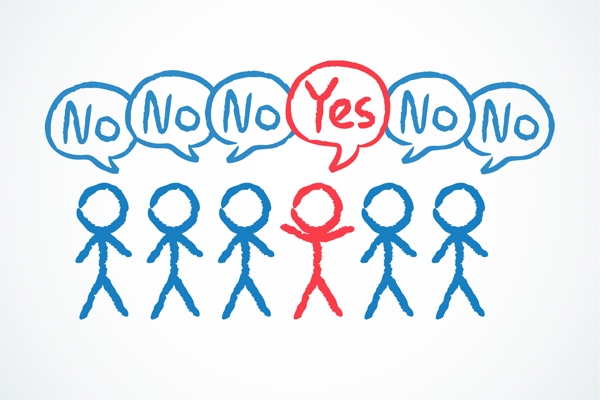 RÓŻNORODNOŚĆ POJĘCIA

				1. grupowe myślenie
				2. syndrom grupowego myślenia
				3. stadne myślenie (3)
				4. grupomyśl
				5. gromadomyślenie
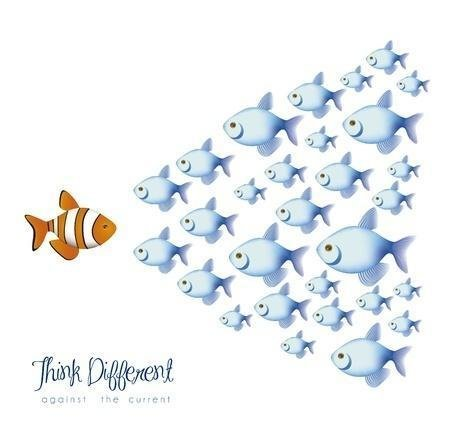 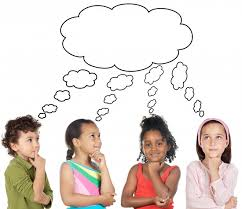 DOPISAC TUTAJ LUB DO DECYZJI KOLEGIALNYCH I MONOKRATYCZNYCH
◾syndrom „wielogłowego zwierzęcia” – członkowie grupy mają tendencję do dyskutowania w tym samym czasie nad różnorodnymi kwestiami, niebezpieczeństwo bałaganu
◾ujednolicenie ocen w grupie – przyjmowanie za własne poglądów i stanowisk, które zdaniem jednostki dominują w grupie (są wówczas postrzegane jak norma grupowa); związane ze zjawiskiem konformizmu - tendencji ludzi do dostosowania się do grupy;
GRUPOWE MYŚLENIE
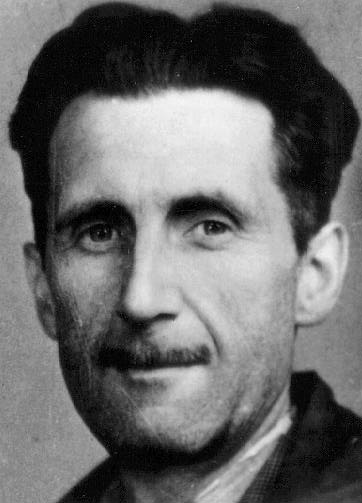 Georg Orwell	
- angielski pisarz i publicysta polityczny 
- w 1948 opublikował książkę Rok 1984
- pierwszy zastosował termin groupthink (myślenie grupowe)
Georg Orwell 
(1903-1950)
GRUPOWE MYŚLENIE
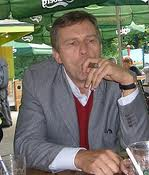 Krzysztof Obłój

„Opisany syndrom grupowego myślenia polega na tym, że grupa decyzyjna (np. rząd lub zarząd firmy), stojąca przed trudnymi i złożonymi wyborami decyzyjnymi, wytwarza niedojrzałe lub błędne koncepcje działania, a następnie tak filtruje informację i blokuje krytykę oraz analizę alternatywnych wariantów, aby umocnić daną koncepcję i nadać jej walor niewzruszoności i moralnej racji.”

Krzysztof Obłój, Mikroszkółka zarządzania. , Państwowe Wydawnictwo Ekonomiczne, Warszawa 1994, s. 193
pl.wikipedia.org
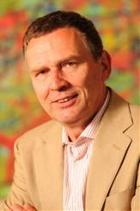 iedc.si
GRUPOWE MYŚLENIE
Honorata Sosnowska

„Myślenie grupowe (opisane dość szczegółowo także w książce Tyszki, 1999) jest to taki sposób myślenia w którym dążenie do zachowania spójności grupy jest ważniejsze od liczenia się z faktami.”

Honorata Sosnowska (red.), Grupowe podejmowanie decyzji. Elementy teorii, przykłady zastosowań, Wydawnictwo Naukowe SCHOLAR, Warszawa 1999, s. 64
GRUPOWE MYŚLENIE
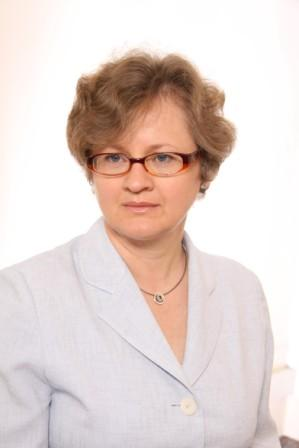 Grażyna Krzyminiewska
 
"Syndrom grupowego myślenia to spadek intelektualnej efektywności, a także realistycznej i moralnej oceny, spowodowanej naciskami wewnątrz grupy. Najważniejsze tego objawy związane są ze wzrastającym poczuciem spójności w grupie, co prowadzi przede wszystkim do izolowania się grupy od doradców i ekspertów z zewnątrz."

Grażyna Krzyminiewska, Techniki negocjacji. (Materiały dydaktyczne), Uniwersytet Ekonomiczny w Poznaniu, Poznań 2009, s.  21
ksif.ue.poznan.pl/
GRUPOWE MYŚLENIE
„Przy zespołowym przetwarzaniu informacji i podejmowaniu decyzji dużym zagrożeniem jest bowiem popadniecie w tzw. myślenie grupowe. Pojawieniu się zjawiska myślenia grupowego sprzyjają pewne okoliczności. 
Po pierwsze, zjawisko takie może pojawić się w grupie osób cieszących się wzajemnym szacunkiem i sympatią, którzy w związku z tym chcieliby zachować w grupie przyjazne stosunki. Członkowie takiej grupy będą mieli wówczas tendencję do przyjmowania proponowanych przez innych rozwiązań. 
Po drugie, myślenie grupowe rozwija się zazwyczaj wtedy, gdy członkowie grupy są odizolowani od otoczenia i nie mogą konfrontować swoich pomysłów ze światem zewnętrznym. 
Po trzecie, czynnikiem sprzyjającym jest także silny stres, pod wpływem którego pozostaje grupa, czyli w sytuacjach, kiedy waga podejmowanej decyzji jest bardzo duża lub decyzja jest bardzo złożona czy musi być podjęta w krótkim czasie. 
Wreszcie, po czwarte, okolicznością, w której istnieje duże prawdopodobieństwo pojawienia się myślenia grupowego, jest istnienie silnego przywództwa sprzyjającego pojawianiu się postaw konformistycznych u innych członków grupy.”

Stefan Forlicz, Informacja w biznesie, Polskie Wydawnictwo Ekonomiczne, Warszawa 2008, s. 126
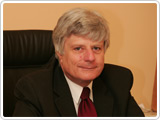 wsb.pl
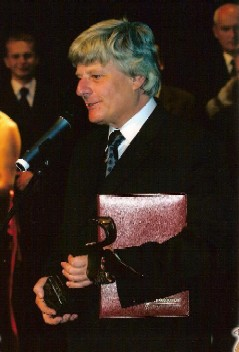 .lubno.republika.pl
GRUPOWE MYŚLENIE
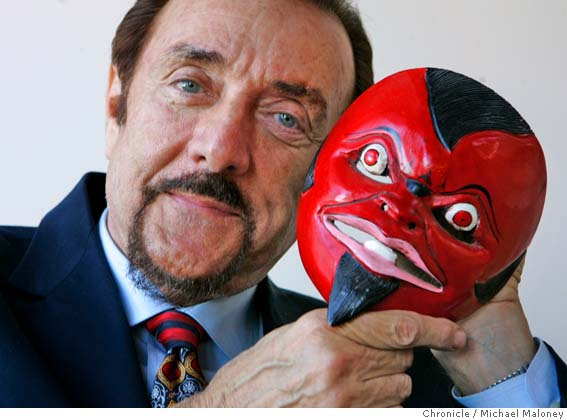 Philip Zimbardo 

„Grupowe myślenie - pewien sposób myślenia występujący u osób tworzących grupę o dużej spójności, wtedy gdy staną się one tak zaabsorbowane dążeniem do jednomyślności i utrzymywaniem jej, że powoduje to obniżenie ich zdolności do krytycznego myślenia. Zamiast starannie rozważać za i przeciw decyzji, rozpatrywać alternatywne możliwości, w grupie takiej dominuje troska o utrzymanie wspólnego poglądu co naraża ją na popełnienie poważnych błędów.”

Philip Zimbardo, Floyd Ruch, Psychologia i życie, Wydawnictwo Naukowe PWN, Warszawa 1998, s. 612 - 613
zimbardofanclub.wikispaces.com
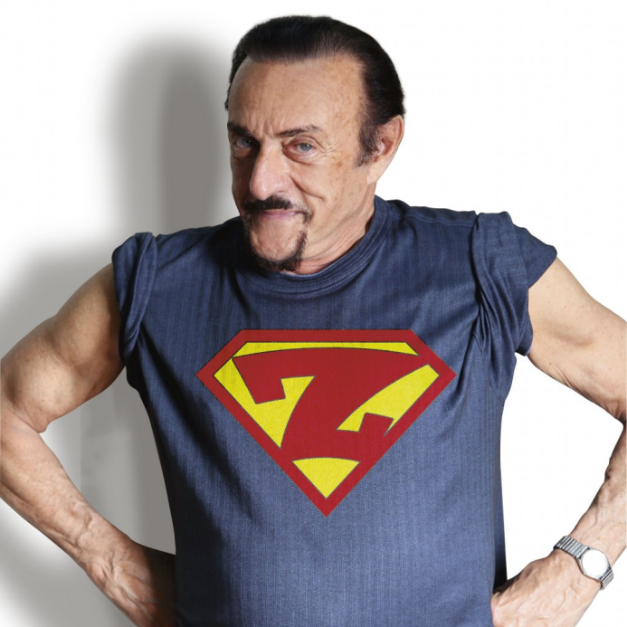 heroicimagination.org
GRUPOWE MYŚLENIE
John R. Schermerhorn
 
„Jednym z zagrożeń występujących 
w zespołowym podejmowaniu decyzji 
jest myślenie grupowe, a więc występująca 
w wysoce zwartych grupach 
tendencja do utraty przez jej członków 
zdolności do krytycznej oceny.”

John R. Schermerhorn, Zarządzanie. Kluczowe koncepcje, Polskie Wydawnictwo Ekonomiczne, Warszawa 2008, s. 297
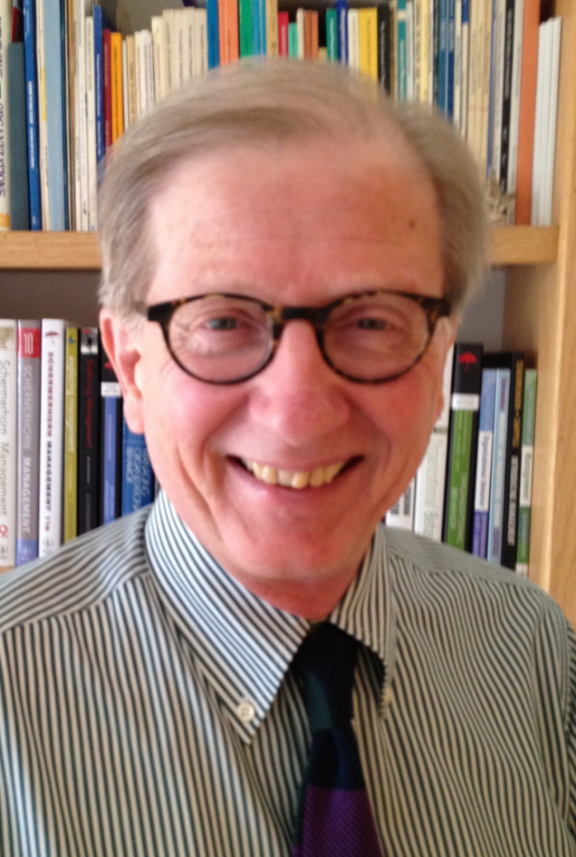 GRUPOWE MYŚLENIE
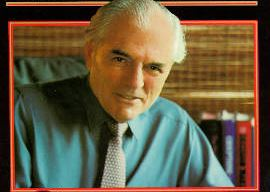 Irving L. Janis
(1918-1990)
 amerykański psycholog społeczny
geocities.ws
„ Grupowe myślenie to intensywny nacisk grupy na jednomyślność i spójność, który powoduje u jej członków obniżenie sprawności intelektualnej, gorszą ocenę rzeczywistości i gorszy osąd moralny, a w efekcie wpływa negatywnie na jakość decyzji grupowej.”
GRUPOWE MYŚLENIE
CECHY GRUPOWEGO MYŚLENIA (wg. P. Zimbardo):

1. złudzenie całkowitego bezpieczeństwa
(prowadzi do nadmiernego optymizmu i zachęca do podejmowania skrajnego ryzyka)

2. zbiorowe racjonalizowanie działań grupy 
(odrzucanie danych sprzecznych z decyzją grupy) 

3. niepodważalna wiara w przyrodzoną moralność grupy
(skutek: ignorowania etycznych czy moralnych następstw decyzji)

4. stereotypowe poglądy na wroga
(słaby, zły, głupi; skutek: wykluczenie rokowań)

5. silny nacisk wewnętrzny na członków grupy
(aby dostosowali się do norm grupowych i nie różnili się w poglądach)
GRUPOWE MYŚLENIE
CECHY GRUPOWEGO MYŚLENIA (wg. P. Zimbardo):


6. indywidualna autocenzura myśli i idei, które odbiegają od wspólnych poglądów grupy

7. złudzenie jednomyślności decyzji
     (częściowo powstaje jako rezultat nacisków, skłaniających do konformizmu)

8. pojawienie się samozwańczych strażników umysłu/ myśli (mindguards) 
	(członkowie grupy, którzy tłumią niedogodną informację i ganią wszystkich, których poglądy odbiegają od tych wspólnie wypracowanych, propagandyści)


P. Zimbardo, Psychologia i życie, Warszawa 1994, PWN, s. 612-613
„Strażnicy myśli” - to członkowie grupy, którzy chronią grupę przed „niepoprawnym myśleniem”, hamują dopływ niepomyślnych informacji z zewnątrz i pilnują, by nikt nie siał wątpliwości co do podjętej decyzji
GRUPOWE MYŚLENIE
Cechy grupowego myślenia wg. Irvinga Janisa: 

1. iluzja nieomylności i pewności siebie
2. lekceważenie niepomyślnych informacji
3. wiara we własną etykę zawodową
4. nieuwzględnianie etycznych i moralnych aspektów decyzji
5. lekceważące traktowanie wyników i osób spoza zespołu
6. wywieranie nacisku dla wymuszenia konformizmu
7. samocenzurowanie się 
		(aby uniknąć powtarzających się negatywnych reakcji grupy, krytyczni 	
jej członkowie decydują się w końcu milczeć)
8. iluzja jednomyślności 
		(milczenie jest traktowane jako wyraz zgody)
9. filtrowanie informacji
		(członkowie grupy starają się nie dopuścić informacji sprzecznych 
ze zdaniem grupy)
GRUPOWE MYŚLENIE
3 warunki sprzyjające grupowemu myśleniu (wg. I. Janisa):

1. 	duża spójność grupy podejmującej decyzję,
izolacja grupy od innych grup, zewnętrznej informacji 
i zewnętrznych autorytetów,
3. 	poparcie danego sposobu działania przez przywódcę grupy.

Pozostałe czynniki sprzyjające grupowemu myśleniu:

- konieczność podjęcia decyzji obarczonej wysokim ryzykiem (1)
- sympatia i pozorna uprzejmość w grupie (2)
- wysoki status społeczny, zawodowy i uznanie członków grupy (4)
GRUPOWE MYŚLENIE
MECHANIZM GRUPOWEGO MYŚLENIA(5):

1. Autocenzura
narzucanie sobie samemu ograniczeń w wyrażaniu myśli (polityczna poprawność)
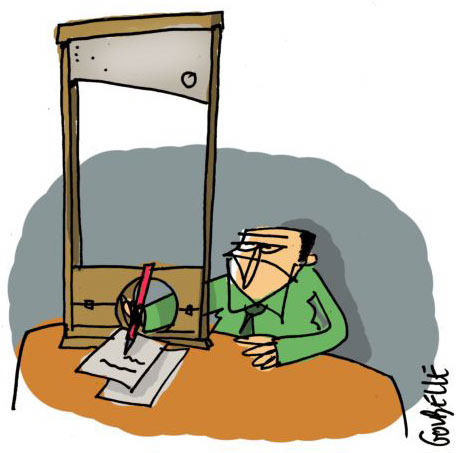 2. Konformizm
(psychologia społeczna) to zmiana zachowania na skutek rzeczywistego, bądź wyobrażonego wpływu innych ludzi

(socjologia) jest to jeden ze sposobów dostosowania się jednostki społecznej

Zachowania konformistyczne w grupach są wskaźnikiem dużej spójności tych grup

Badania Solomona Ascha
http://fedcba.ning.com
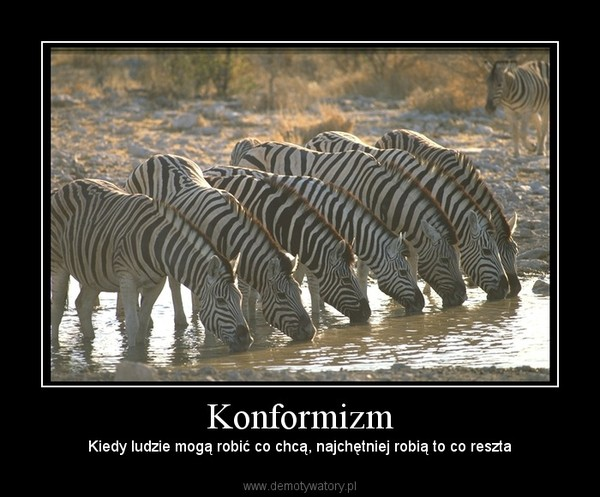 GRUPOWE MYŚLENIE
3. Przecenienie własnych możliwości




4. Izolacja grupy od otoczenia





5. Wzajemne umacnianie przez członków grupy poczucia:
- słuszności
- jednolitości
- zgody
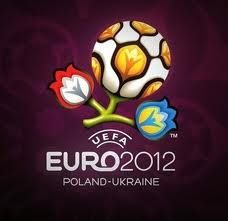 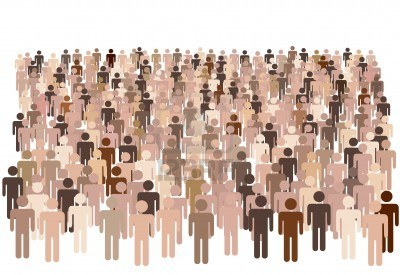 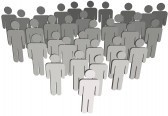 GRUPOWE MYŚLENIE
Eksperyment
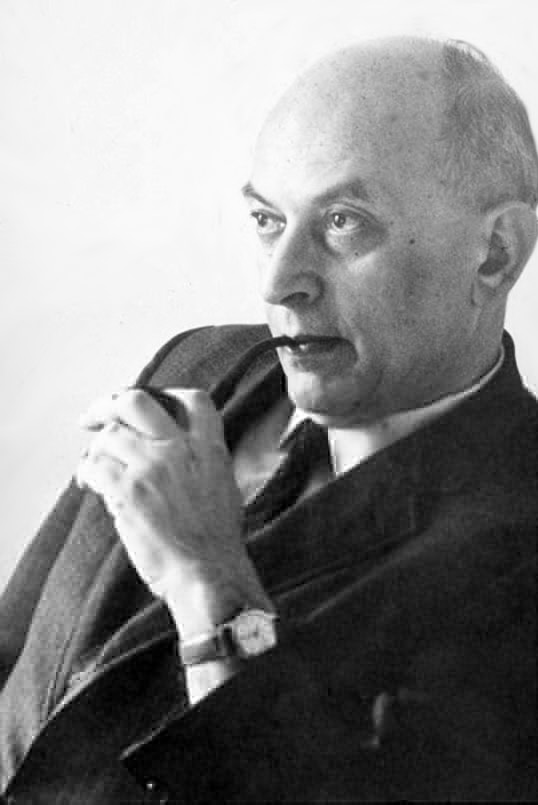 EKSPERYMENT Solomona ASCHA (1955 r.)

Jeden z najsłynniejszych eksperymentów psychologicznych (seria)

Dotyczył motywacji do zachowań konformistycznych.

Zachowania konformistyczne warunkuje:
- pragnienie posiadania racji,
- lęk przed odrzuceniem grupy (wywołany naciskiem grupy).

W dalszych badaniach ustalono, że niektóre jednostki mają większą, a nawet trwałą skłonność poddawania się autorytetom.
aschcenter.blogs.brynmawr.edu
Solomon Eliot Asch
(1907 – 1996)
GRUPOWE MYŚLENIE
Eksperyment
GRUPOWE MYŚLENIE
Określenie podobieństwa linii (odcinki X i C były tej samej długości)

Badanie jednoosobowe (ochotnik siedzi sam przed ekranem)
Wynik:
badani nie mieli żadnych wątpliwości
98% badanych udzielała poprawnych odpowiedz

Badania w grupie (5-7 osobowej)
Wszystkie osoby w grupie, z wyjątkiem ochotnika były podstawione (aktorzy)
Początkowo aktorzy podawali prawidłowe odpowiedzi. 
Następnie wszyscy aktorzy podawali tą samą ale jednocześnie błędną odpowiedź.
Wynik:
ok. 2/3 badanych (a niekiedy nawet 3/4 w zależności od innych czynników)  powielają tą samą, błędną odpowiedź
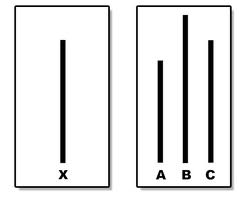 GRUPOWE MYŚLENIE
Eksperyment
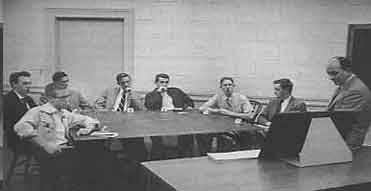 Asch przystępując do eksperymentu uważał, że badani nie ulegną grupie 
(zwłaszcza że zadbał o to, aby grupa nie wywierała nacisku). 


Okazało się jednak, 
że lęk przed odrzuceniem społecznym 
(w grupie całkiem przypadkowej,
na której kompletnie nam nie zależy)
jest na tyle DUŻY, 
że kłamiemy i oszukujemy samych siebie.
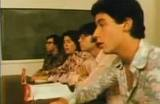 GRUPOWE MYŚLENIE
Eksperyment
ZAPOBIEGANIE GRUPOWQMU MYŚLENIU wg. Janisa:
 
1. Lider grupy powinien każdemu z członków grupy wyznaczyć rolę wymagającą krytycznej oceny proponowanych rozwiązań. 
2. Przywódcy w hierarchii organizacji powinni być bezstronni, nie zaś stwarzać określone preferencje. 
3. Organizacja powinna rutynowo wprowadzać w życie praktykę powołania kilku niezależnych grup podejmujących decyzję i oceniających się nawzajem. Każda z nich powinna pracować z innym liderem. 
4. W czasie, kiedy poddaje się badaniom możliwość zrealizowania alternatyw, grupa decydentów od czasu do czasu powinna się dzielić na spotykające się oddzielnie podgrupy, a następnie łączyć się znowu dla sprecyzowania odmienności swoich punktów widzenia. To pozwala uniknąć tego, że cała grupa wytwarza normę poszukiwania zgodności.
5. Każdy członek grupy powinien okresowo dyskutować wypracowane przez grupę rozwiązania z zaufanymi współpracownikami spoza grupy, a następnie relacjonować ich reakcje grupie, opisując obiektywnie pozytywne i negatywne reakcje.
6. Grupa powinna posiadać i wysłuchać opinii min. jednego eksperta bądź wykwalifikowanych współpracowników, dobrze zorientowanych w problemie. Eksperci powinni być wysłuchiwani zanim grupa osiągnie jednomyślność.
7. Jeżeli polityczne rozważania prowadzą do konfrontacji z przeciwnikiem, to dużo czasu należy poświęcić na analizę sygnałów ostrzegawczych pochodzących od rywali.
8. Na każdym spotkaniu grupy, przynajmniej jednemu z członków grupy powinno przypisać się rolę "adwokata diabła", którego zadaniem jest "szukanie dziury w całym", czyli wyszukiwanie i zgłaszanie wszelkich możliwych wątpliwości
9. Przed podjęciem ostatecznej decyzji, po wykrystalizowaniu się ostatecznej formy kompromisu, grupa powinna odbyć "spotkanie ostatniej szansy", na którym od każdego wymagałoby się wyrażenia w sposób jasny swoich wątpliwości i wtórnych przemyśleń.
DZIĘKUJĘ ZA UWAGĘ